Category I Proposals for theNovember 2012 Faculty Senate Meeting
November 8, 2012
Proposal  #83185:Renaming the Department of Air Force Studies to the Department of Aerospace Studies
Renaming the Department of Air Force Studies to the Department of Aerospace Studies
Executive Summary:

This name change is requested to become aligned with most of the country’s other 144 AFROTC units.  Similar departments in other schools already use this name.  They are all already referred to as such by AFROTC headquarters.
Renaming the Department of Air Force Studies to the Department of Aerospace Studies
Impacts to Students: Nothing bad. No courses in the program are being changed. No degree requirements are being changed.


Budget Impacts: Insignificant.
Renaming the Department of Air Force Studies to the Department of Aerospace Studies
External Letters of Support:
 Department of Air Force
 Mechanical Engineering
Issues: The only issue was a potential naming conflict with a possible future Aerospace Engineering option within Mechanical Engineering.  The liaison with ME indicated that “We see no problem with the name change.”


Vote: The Curriculum Council approved this proposal, with no dissenting votes.
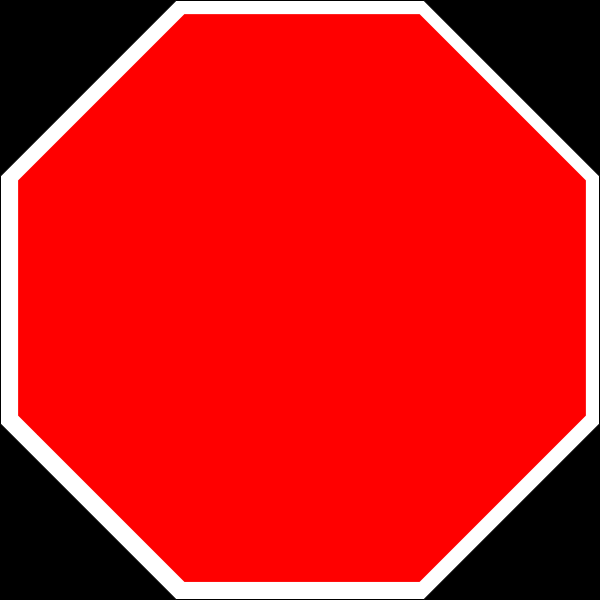